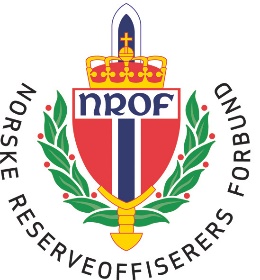 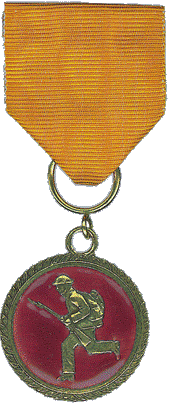 NROF sør/vests infanteriløp 2022
NROF avdelingene på Sørlandet, i samarbeide med Luftforsvarets Skoler Kjevik, inviterer til infanteriløp lørdag 17. september 2022.   
 
Fremmøte:	Luftforsvarets skolesenter, Kjevik (LSK), Kjevikveien 80, 4657 Kjevik. 
 
Start:		Kl.: 11:00 (fremmøte senest kl. 10:30) 
 
Deltakere:	Følgende kan delta;
		-   NROF-medlemmer
		-   Militært personell i tjeneste konkurransedagen, og vernepliktig personell 		 	    som har gjennomført førstegangstjeneste
		-   HV-personell
 
Påmelding:	Påmelding sendes; Frode Sivertsen, e-post Fr.siv@online.no innen 14. 		september 2022  Påmelding skal inneholde;
		-   grad og navn (etternavn og fornavn)
		-   kontaktinformasjon (e-postadresse og tlf. nr)
		-   klasse/ fødselsdato
		-   avdeling 
	 
Startavgift:	Kr 150,- Forskuddsbetales innen 14. september til kontonr.: 3000.21.76161
                          Eller Vipps på 129248 NROF Kristiansand		Merk innbetalingen med: Feltidrettsløp 2022 og deltakerens navn 
 
Konkurransen:  Løpet består av 6-7 km løp i vekslende terreng, dels merket løype, dels som 			fri orientering.  Deltakerne skal bære sekk (stridssekk) som veier minimum 3,5 kg 			under løpet! den merkede del av løypa skal det være innlagt 4 infanteriprøver: 
		a. melding 
		b. måloppdagelse 
		c. avstandsbedømmelse 
		d. håndgranatkasting (forholdene umuliggjør skyting)

Overnatting:	Det er flere mulige overnattingssteder i nærheten, bl.a Hamresanden 				camping. Hytter eller leiligheter kan bestilles på nett –		https://campingplassen.no/?cookieChecked=true eller tlf 38 05 87 87.		Militært personell kan anmode om overnatting ved LSK. 
 
NB!		Eventuell etteranmelding, rettelser eller spørsmål etter 14. september 
		MÅ gjøres pr telefon til Sivertsen (91341086).
 
 
Vel møtt!